個人間メッセージ（１）
きのくに　たかし
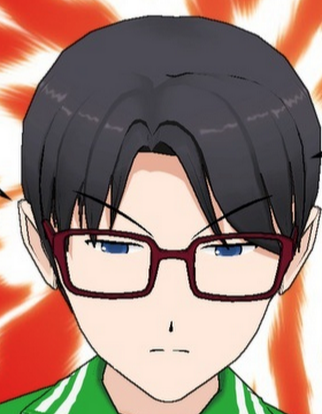 きのくに　たかし
みっちー、宿題やった？これ、だるい。
宿題の答え、スマホでさつえいして送ってくれ〜。
みっちー
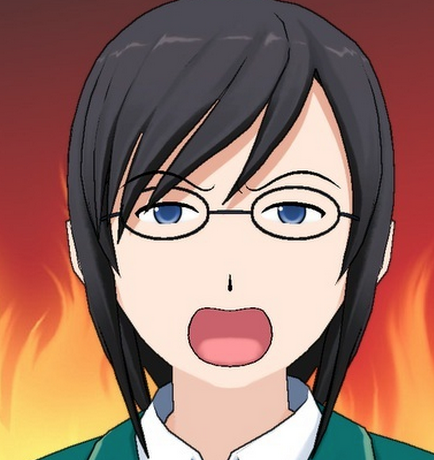 個人間メッセージ（２）
きのくに　たかし
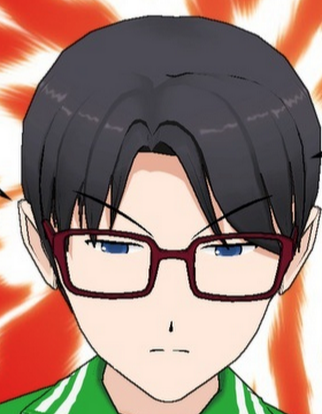 きのくに　たかし
ないしょのはなしだけどー。ケントさあ、まいちゃんのこと好きだったらしくて、今日、告白（こくはく）したら、ソッコーふられたって😁。まあ、あいつじゃあ、無理だよね。
みっちー
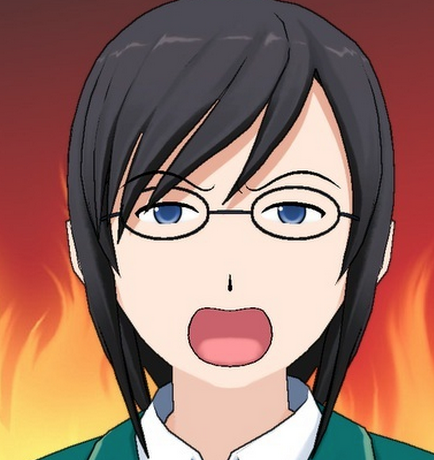 グループトーク
６年X組やんちゃグループ（５）
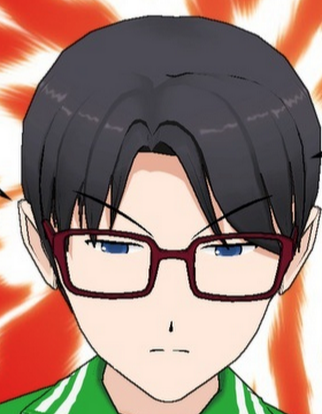 きのくに　たかし
今日さ・・・例のアイツに、「たかし、ちゃんと掃除してよ」って注意されたし。しかも、あとで先生にチクってんだよ。
みっちー
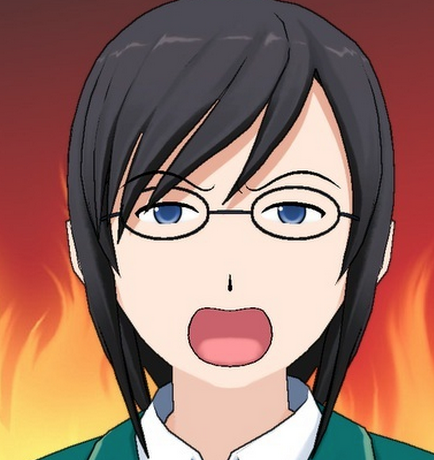 えー、あんなキモいやつにいわれたんや。それはサイアクー。もう、みんなで無視しちゃえばいいんじゃない。
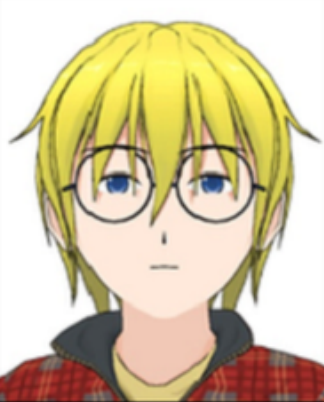 よしむね
いいね〜
俺もまえから、アイツのこと気に入らないとおもっていたんだよ。ムシムシ。
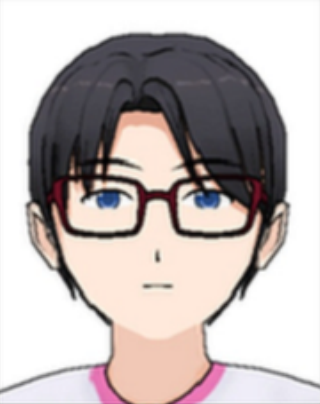 まさし
確かに、アイツは学級委員になってから、最近調子のってるよねー。ムシでいいんじゃね。
以下はワークシート等印刷利用用途です。
もらってうれしいなと思うメッセージ